Walking the Path
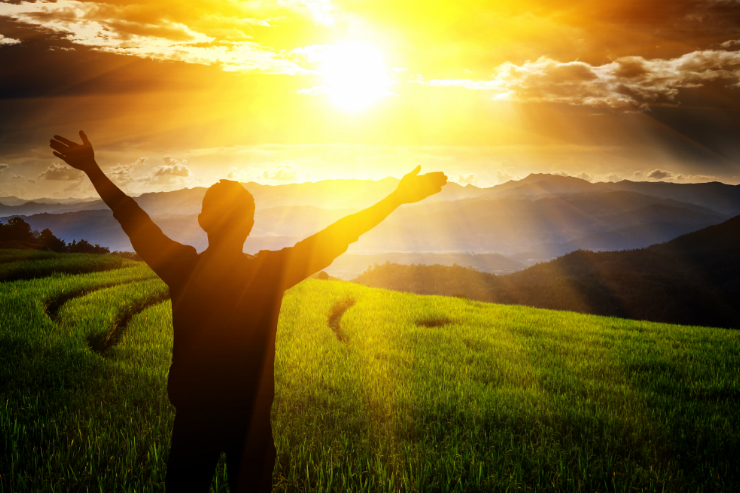 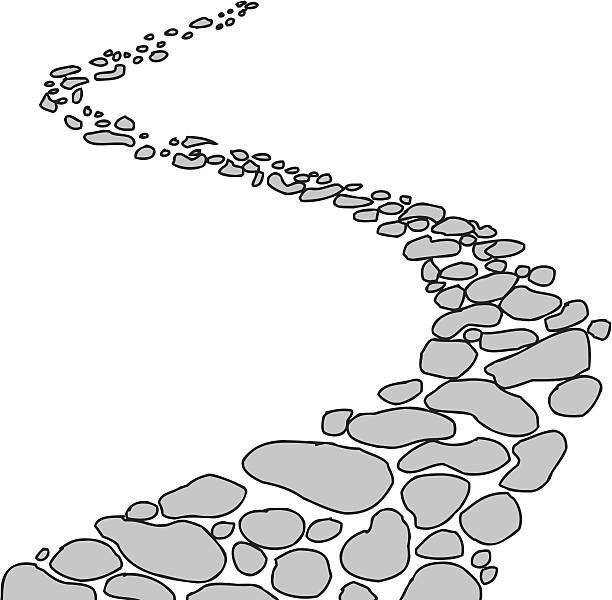 ~ Walking the Path of Joy~
Monday 29th April 2024
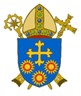 Brentwood Diocese Education Service
Walking the path of joy
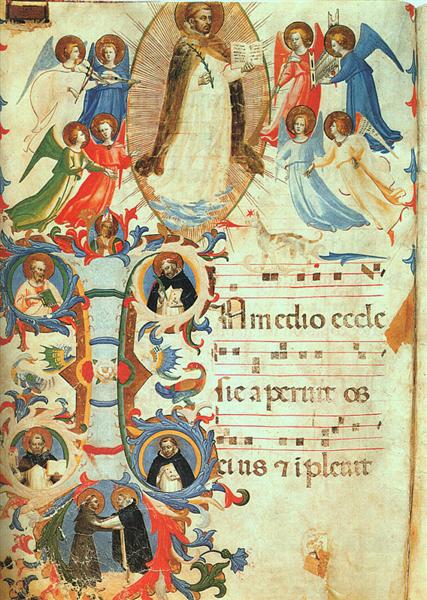 The fifth Sunday of Easter is also known as 
Cantate Sunday from the opening words                   of the liturgical celebration.

Sing to the Lord a new song, 
for the Lord has done wonderful things, 
 He has revealed his righteousness 
before the eyes of the nations, 
alleluia, alleluia, alleluia. 
____________________________

J.O.Y.  ~ Loving Jesus, Loving Others, Loving Yourself.
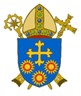 BDES
In Sunday’s Gospel Reading  …
Fifth Sunday of Easter
28th April 2024   
    
In the Gospel of John,                         Jesus tells us :                                            “I AM                                                     the true vine.”
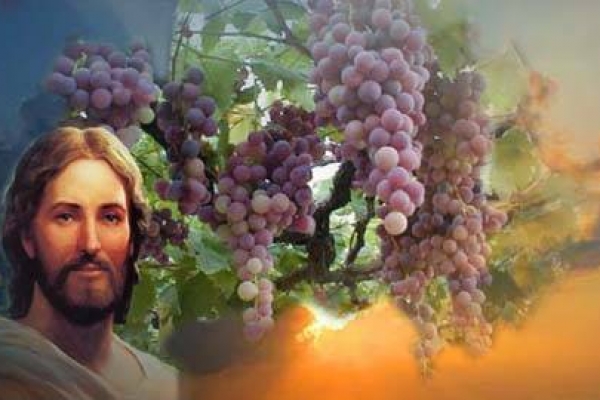 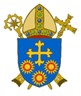 BDES
Reflection
Clothe the Naked

We can help in many ways.
Think about those                      who are vulnerable.
Who needs to be cloaked in dignity and reminded they are loved?
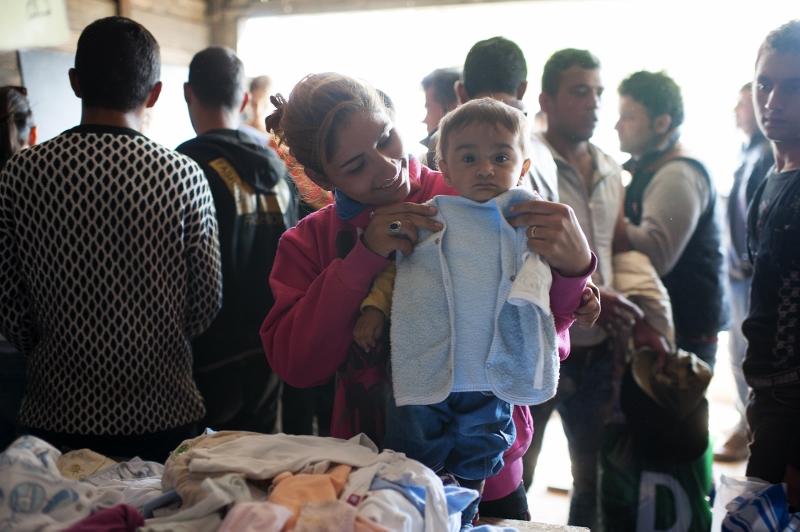 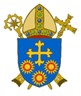 BDES
Preparing for World Youth Day 2027
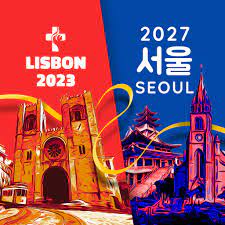 “Easter is the passage from 
sin to grace.”

 - Pope Francis, 
Easter, 2023
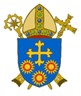 BDES
Saint Catherine     of Siena 

Feast day : 29th April
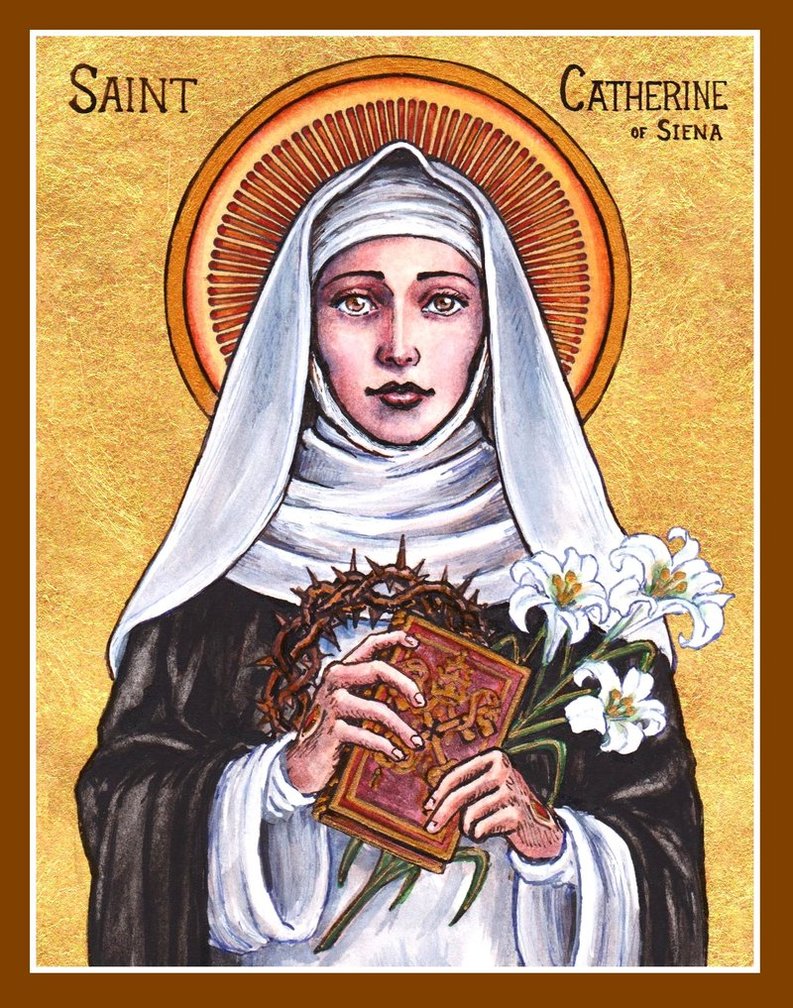 Catherine was a lay member of the Dominican order.  She was famous as a mystic, an activist and an author.  She might be described as the original “influencer”!  She influenced popes and princes and cardinals with her letters, of which she wrote hundreds.  She wrote numerous prayers, and a set of spiritual treatises collected together as a book under the title  The Dialogue of Divine Providence.  She was even sent on missions by the Pope, something extraordinarily rare for a woman in the 14th century!
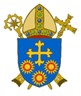 BDES
Hail Mary
Hail Mary, full of grace,                     the Lord is with thee; 
blessed art thou among women and blessed is the                      fruit of thy womb, Jesus. 
Holy Mary, Mother of God,           pray for us sinners,                           now and at the hour of our death. Amen
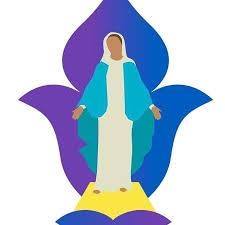 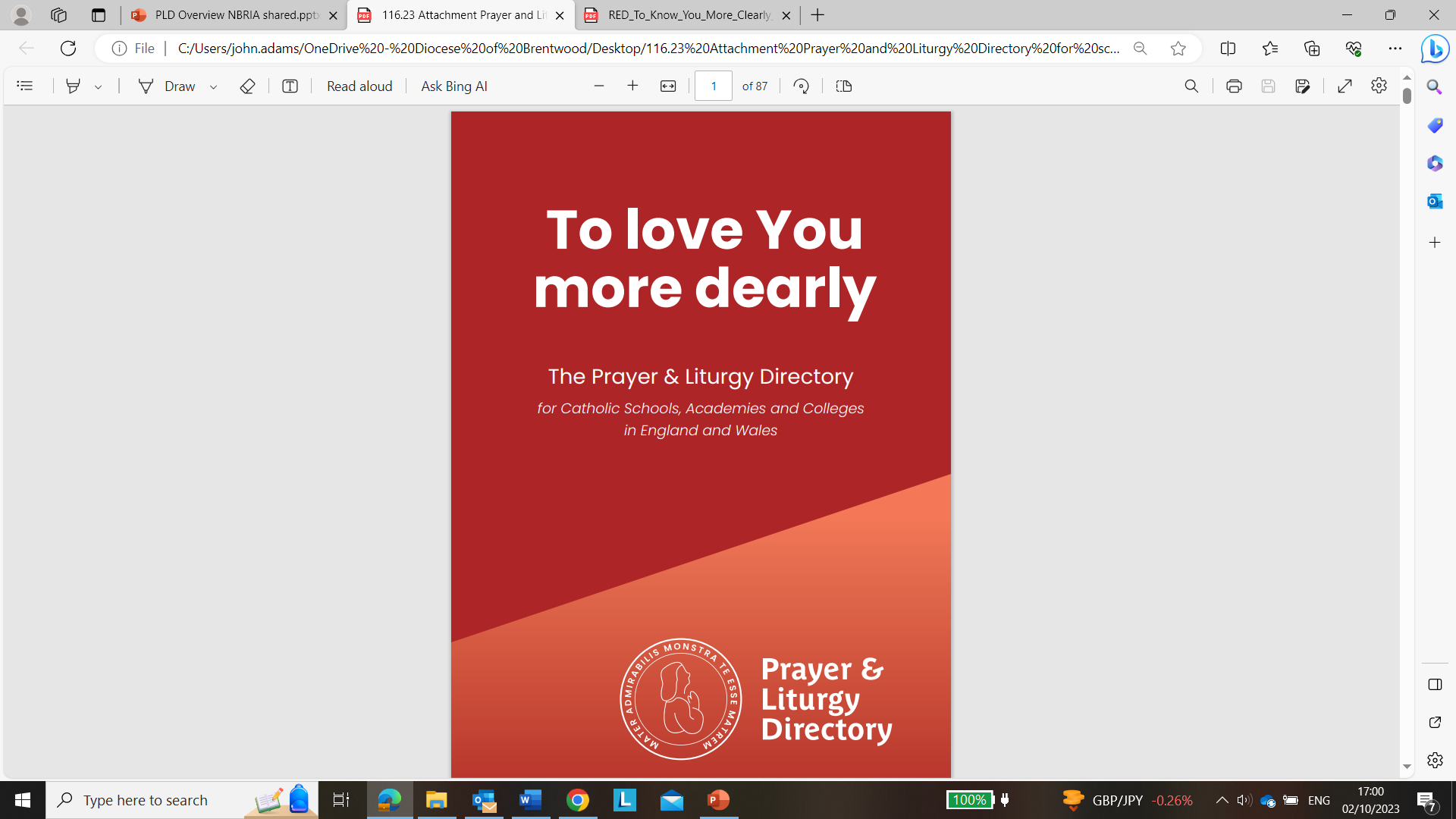 BDES
Walking the Path
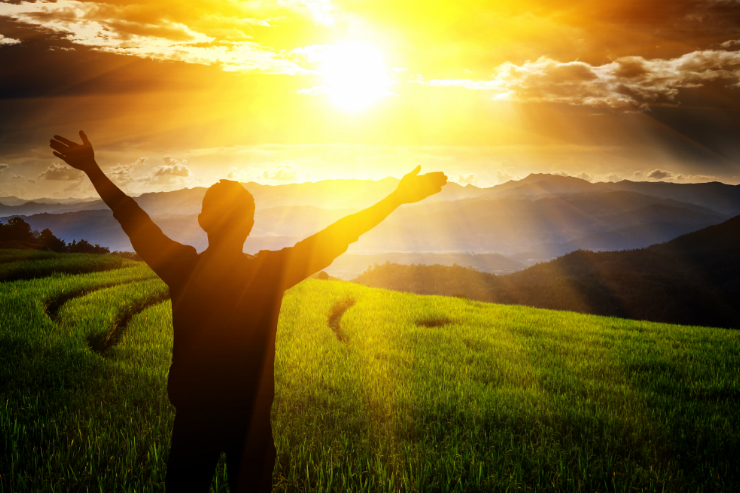 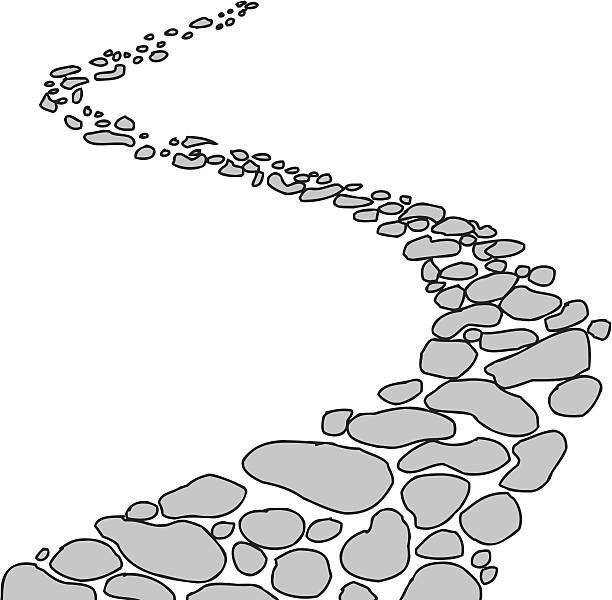 ~ Walking the Path of Joy~
Monday 29th April 2024
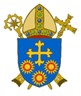 Brentwood Diocese Education Service